"ДОСТЫҚ ШЕКАРАНЫ БІЛМЕЙДІ"«ДРУЖБА НЕ ЗНАЕТ ГРАНИЦ»
БАЛАЛАР СУРЕТТЕРІНІҢ БАЙҚАУЫ
КОНКУРС ДЕТСКИХ РИСУНКОВ
2021 ж/г
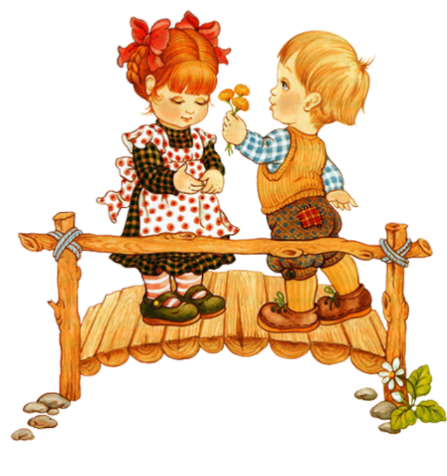 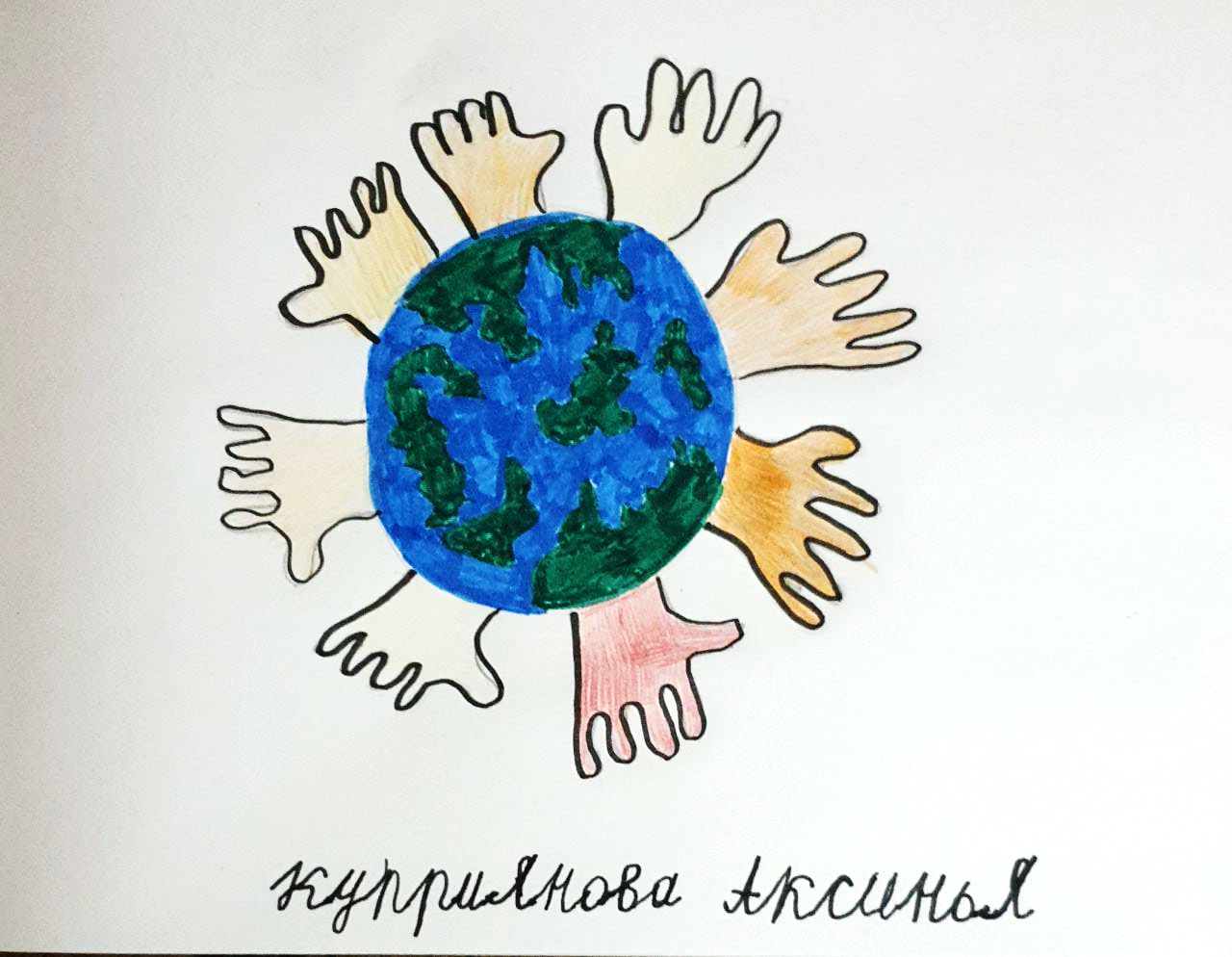 1 класс
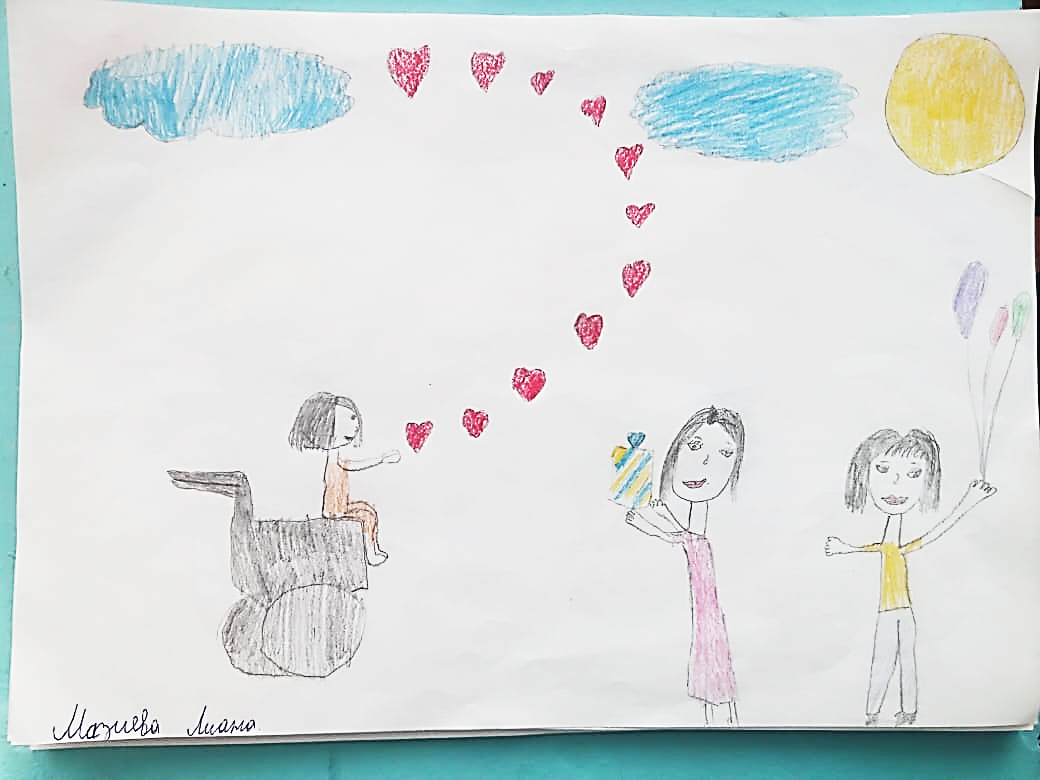 3 класс
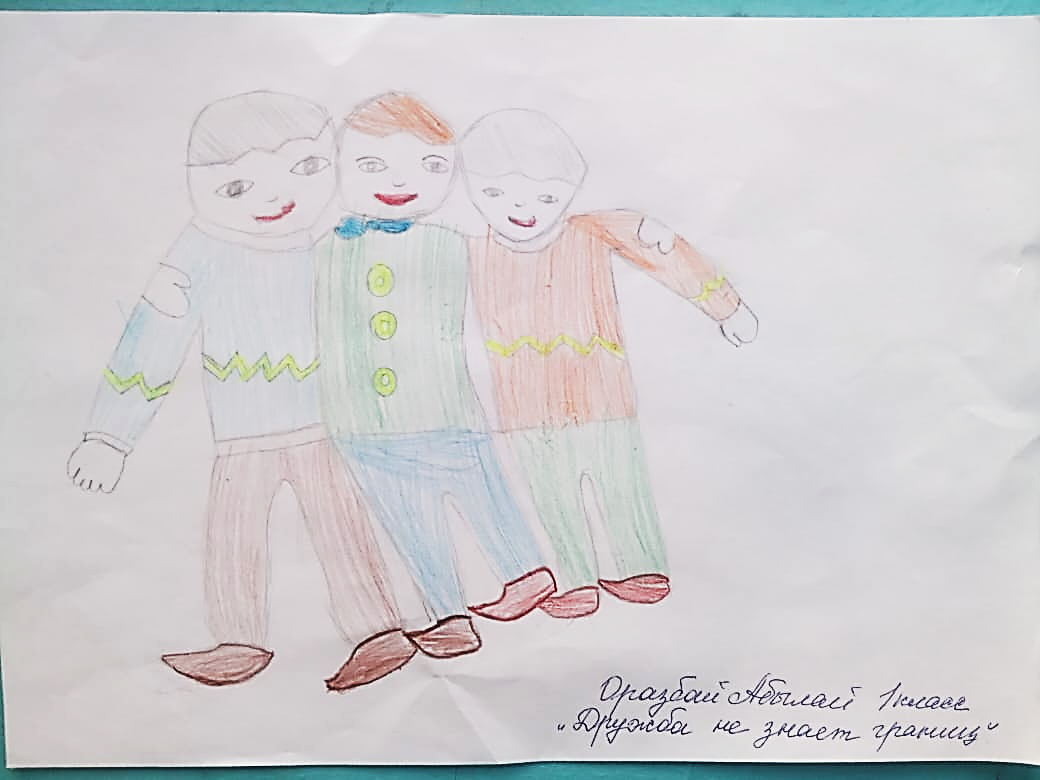 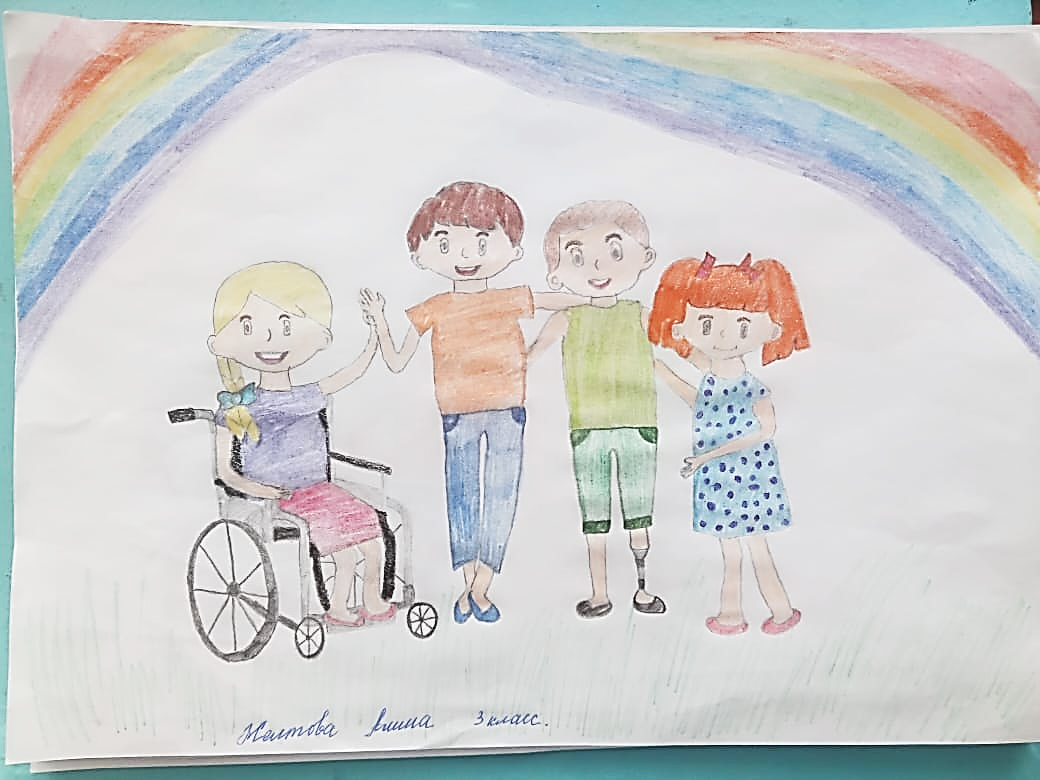 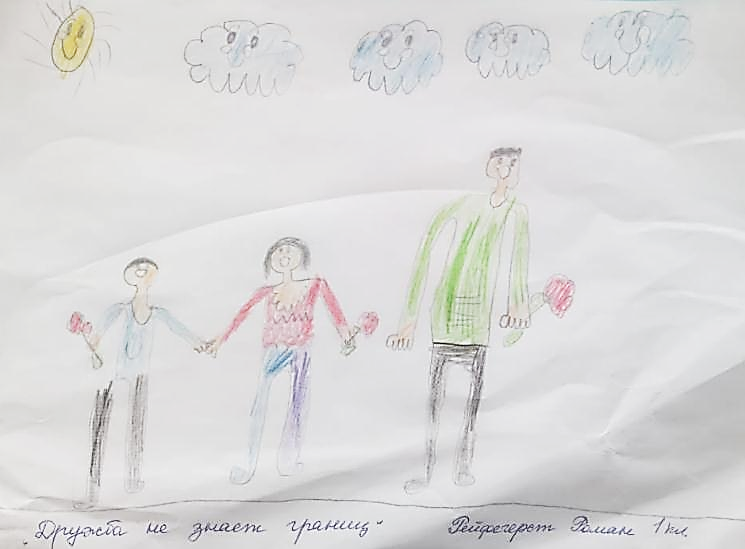 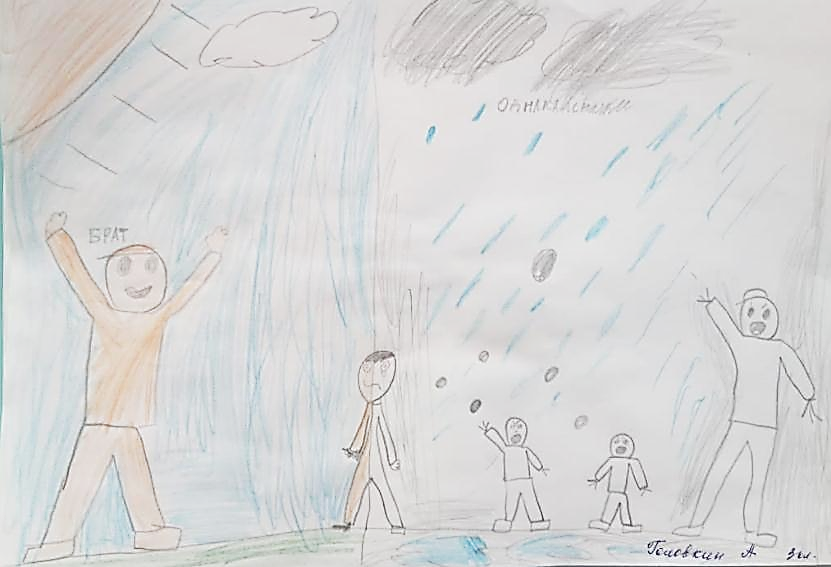 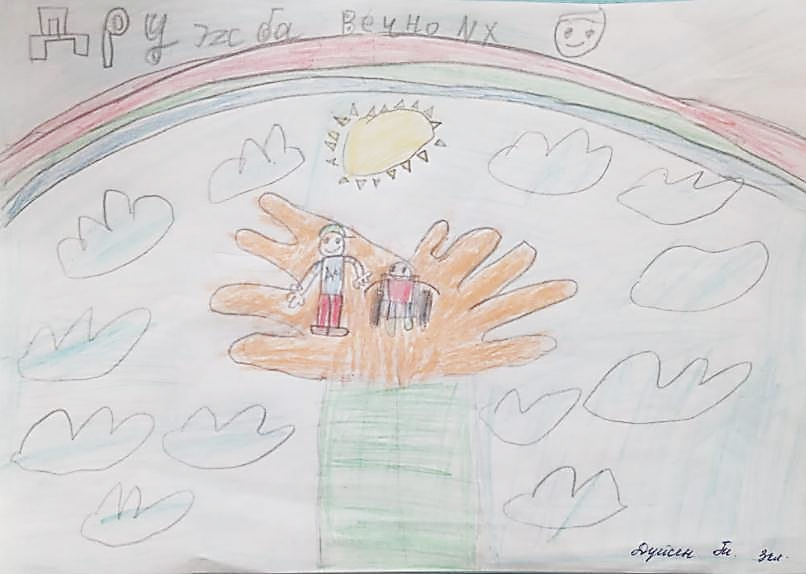